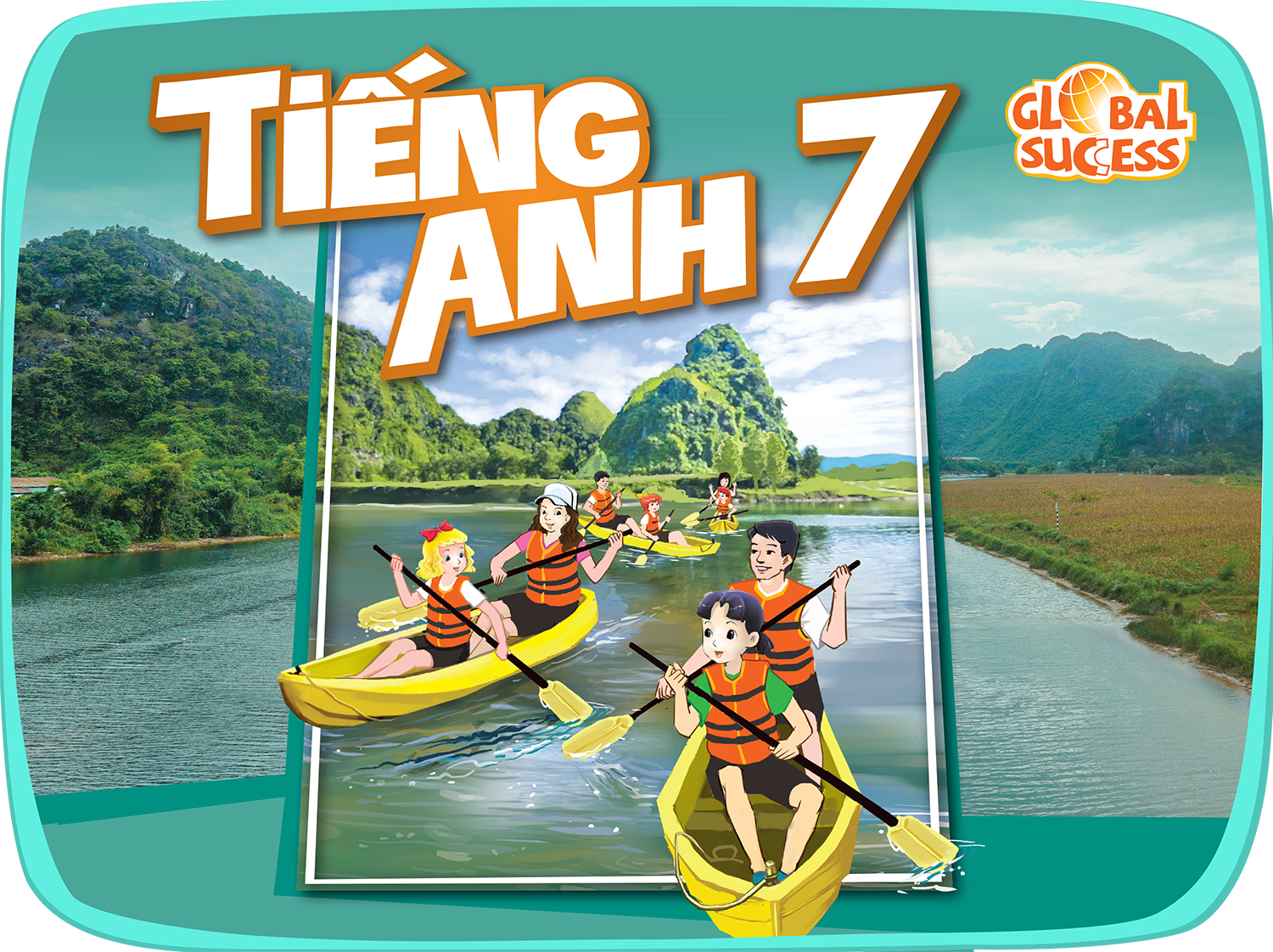 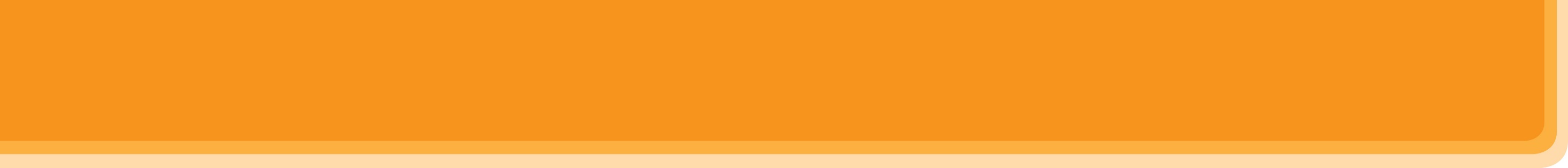 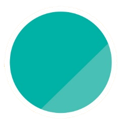 7
TRAFFIC
Unit
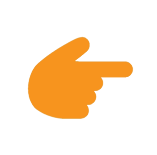 LESSON 3: A CLOSER LOOK 2
GRAMMAR: 
- It to indicate distance
- should and shouldn’t
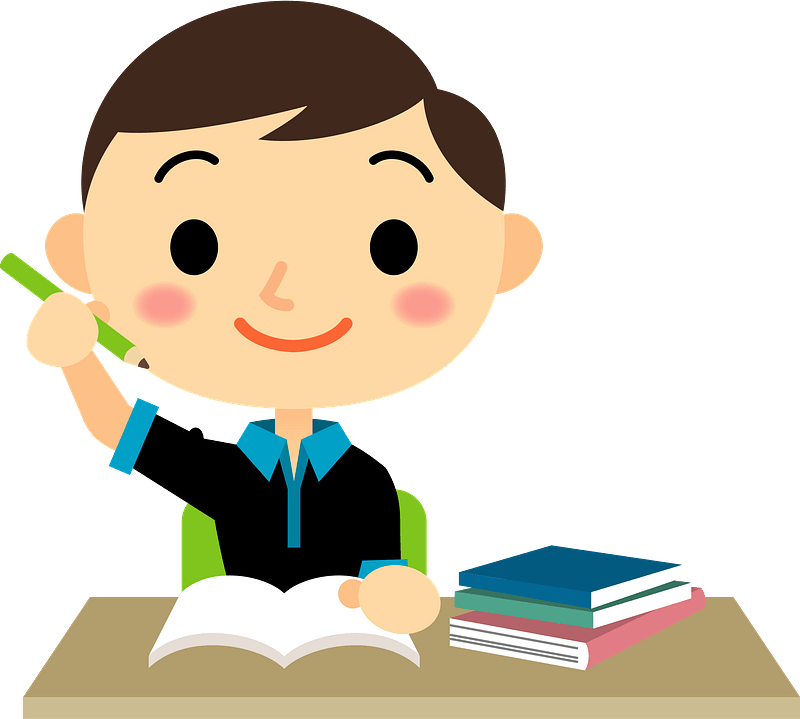 Unit
HOBBIES
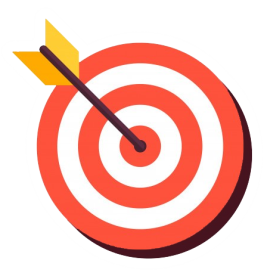 OBJECTIVES
By the end of the lesson, students will be able to:
Know how to use: 
	- It to indicate distance
	- should and shouldn’t
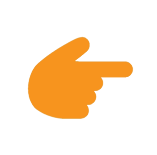 LESSON 3: A CLOSER LOOK 2
WARM-UP
Slap the board
PRESENTATION
- It to indicate distance
- should and shouldn’t
Task 1: Write sentences with It. Use these cues.
Task 2: Work in pairs. Ask and answer questions about distances in your neighbourhood.
Task 3: Choose the correct option in brackets. 
Task 4: Complete each sentence, using should / shouldn’t.
PRACTICE
PRODUCTION
Task 5: Look at the pictures. Make sentences, using should /shouldn’t and the cues.
CONSOLIDATION
Wrap-up
Home work
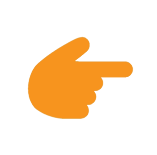 LESSON 3: A CLOSER LOOK 2
WARM-UP
Slap the board
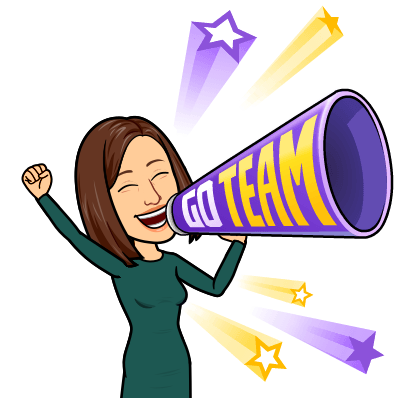 Aims of the stage:
To activate students’ prior knowledge and vocabulary related to the targeted grammar
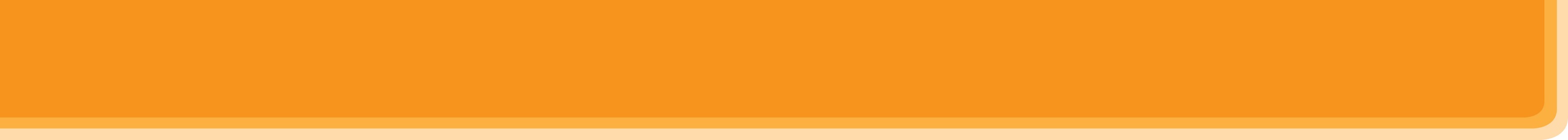 WARM-UP
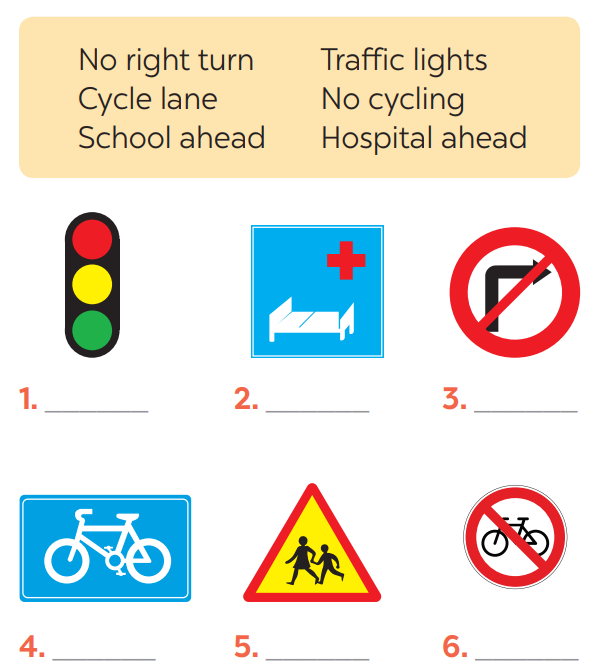 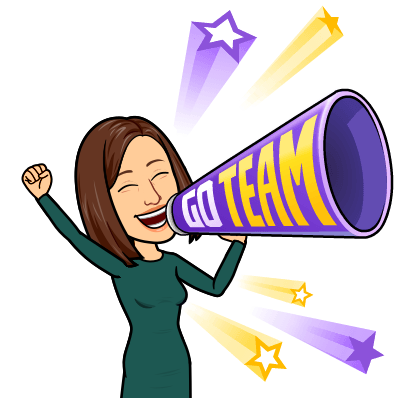 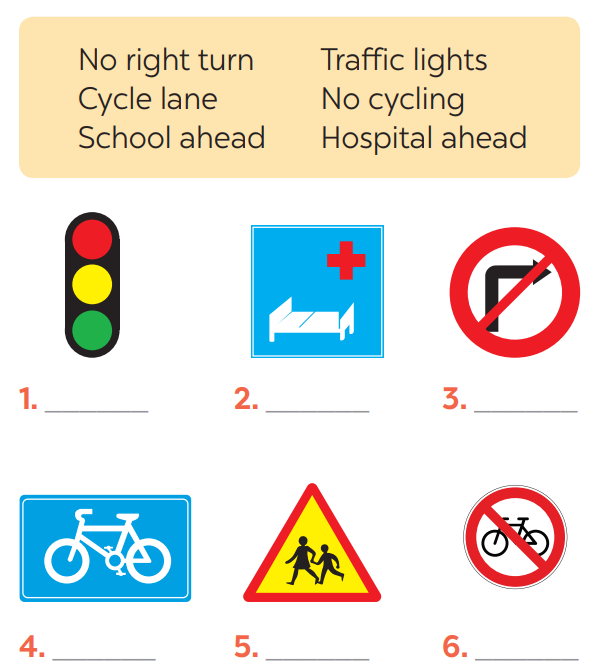 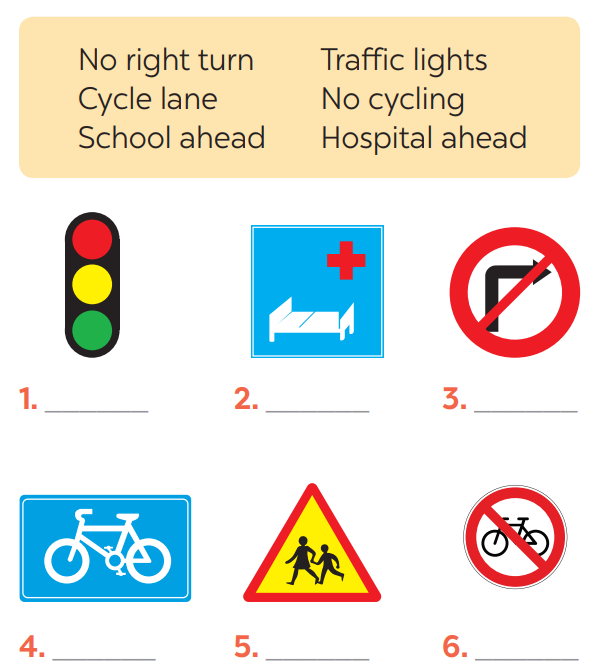 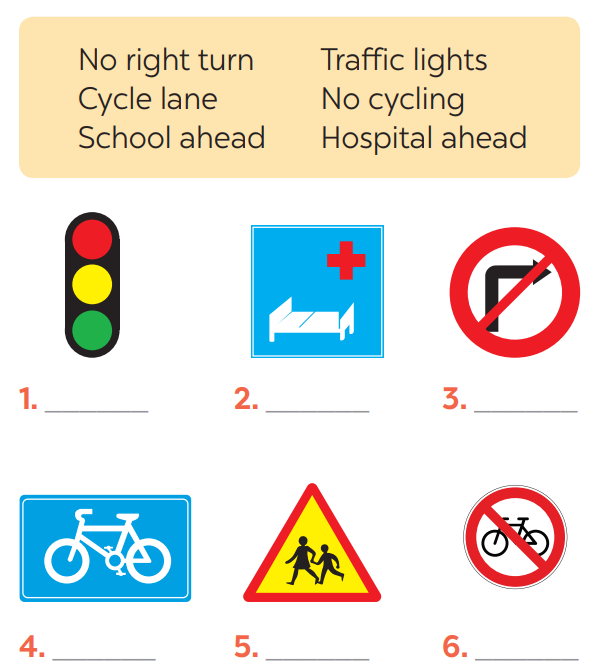 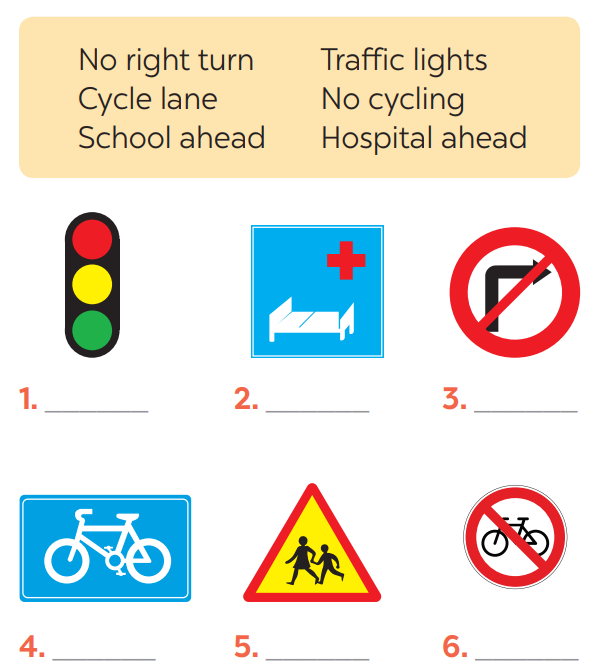 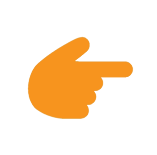 LESSON 3: A CLOSER LOOK 2
WARM-UP
Slap the board
PRESENTATION
- It to indicate distance
- should and shouldn’t
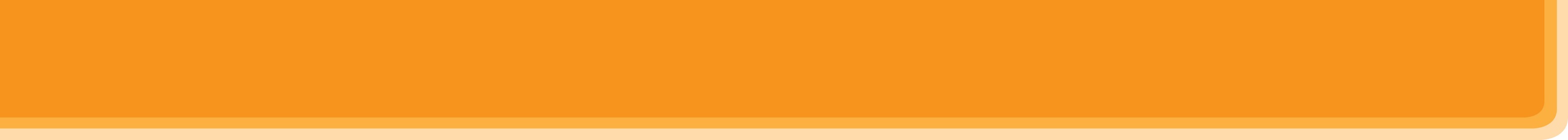 PRESENTATION
What does the sentences tell us about?
IT – INDICATING DISTANCE
What is the structure using in the sentence?
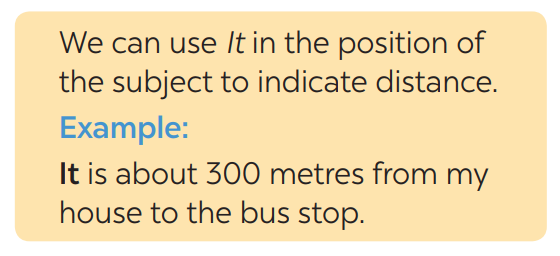 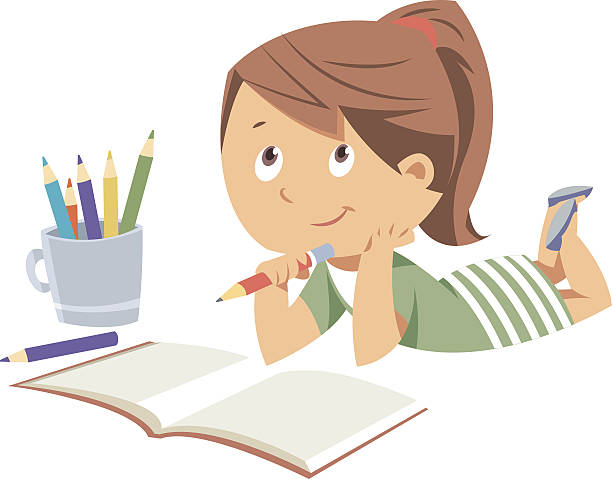 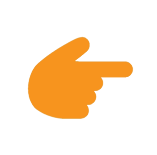 LESSON 3: A CLOSER LOOK 2
WARM-UP
Slap the board
PRESENTATION
- It to indicate distance
- should and shouldn’t
Task 1: Write sentences with It. Use these cues.
Task 2: Work in pairs. Ask and answer questions about distances in your neighbourhood.
Task 3: Choose the correct option in brackets. 
Task 4: Complete each sentence, using should / shouldn’t.
PRACTICE
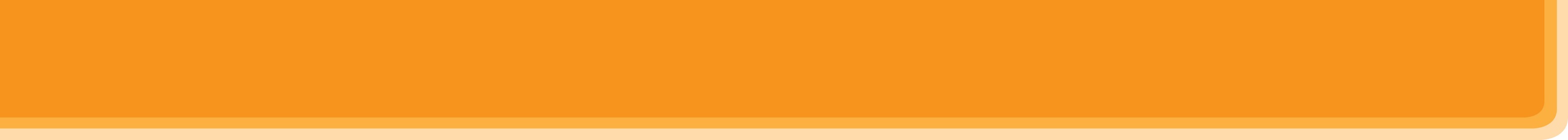 PRACTICE
1
Write sentences with It. Use these cues.
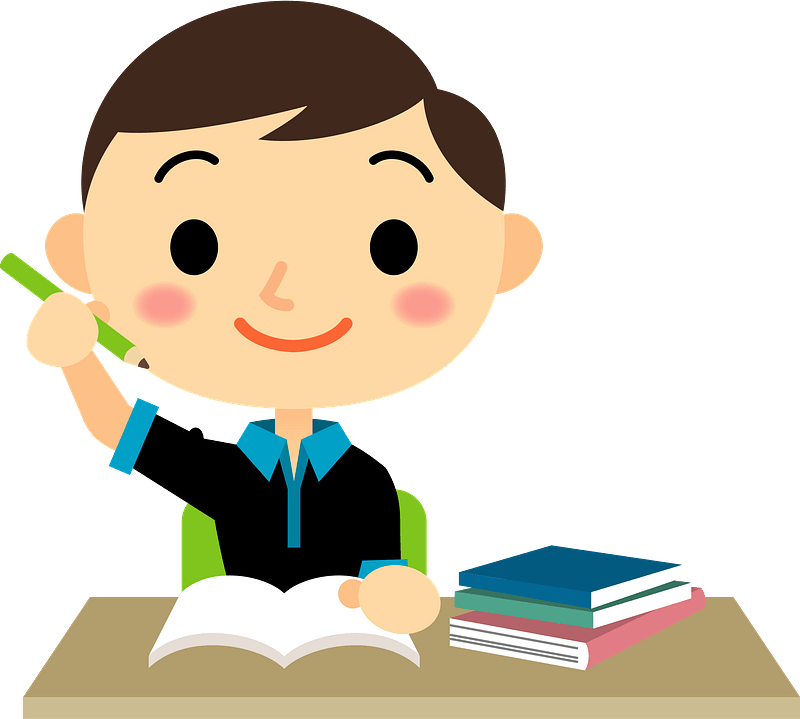 Aim of the task:
-To get students practice using the form
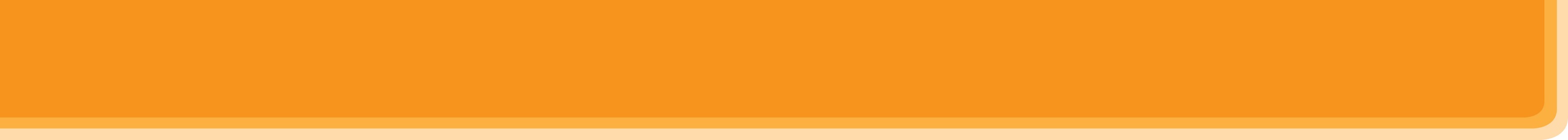 PRACTICE
1
Write sentences with It. Use these cues.
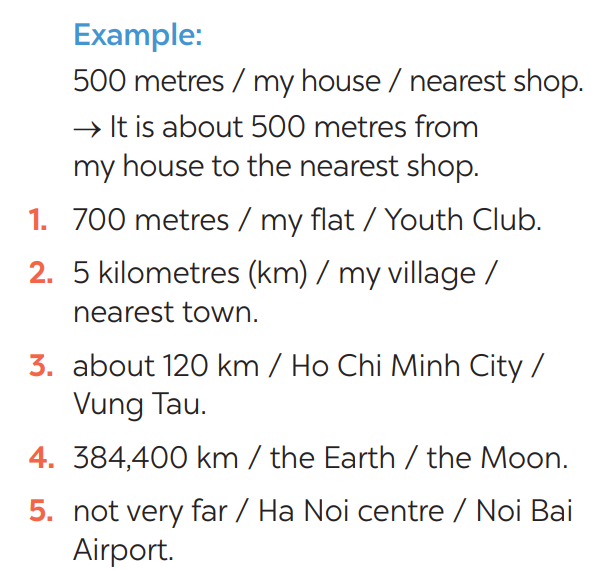 KEY
1- It is 700m from my house/home to the Youth club.
2- It is 5 kilometres from my village to the nearest town. 
3- It is about 120 km from Ho Chi Minh city to Vung Tau. 
4- It is 384,400 km from the Earth to the Moon. 
5- It is not very far from Hanoi centre to Noi Bai airport.
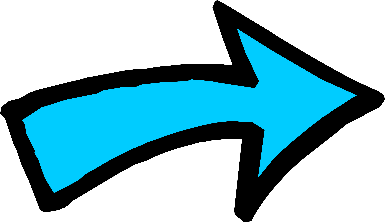 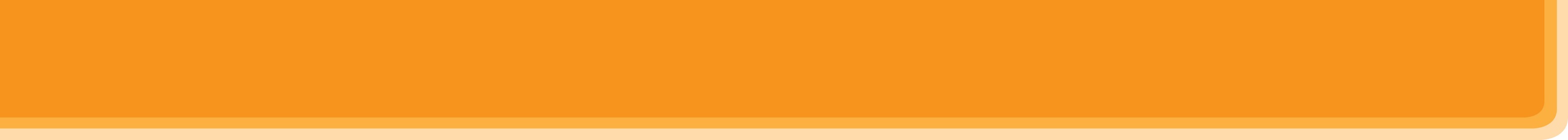 PRACTICE
2
Work in pairs. Ask and answer questions about distances in your neighbourhood
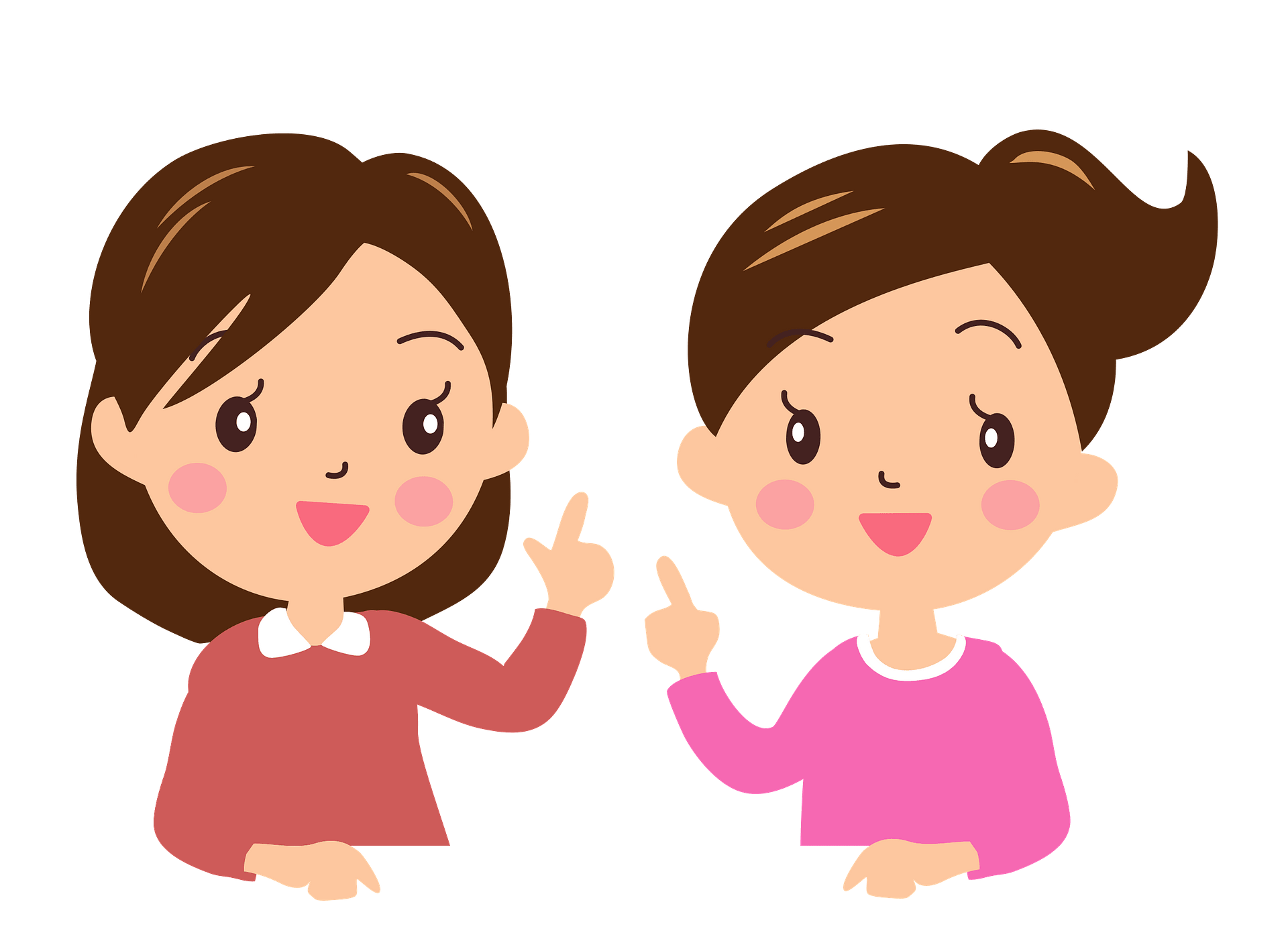 Aim of the task:
To practise asking and answering about distance.
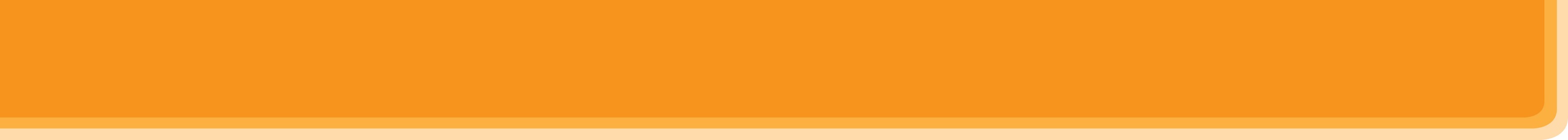 PRACTICE
2
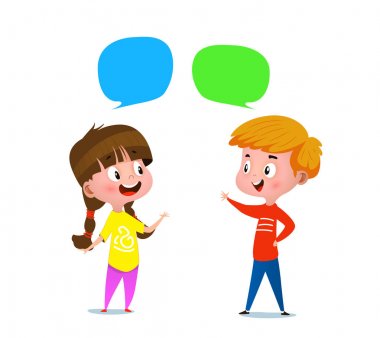 How far is it from your house to the open market?
It’s about 1 km.
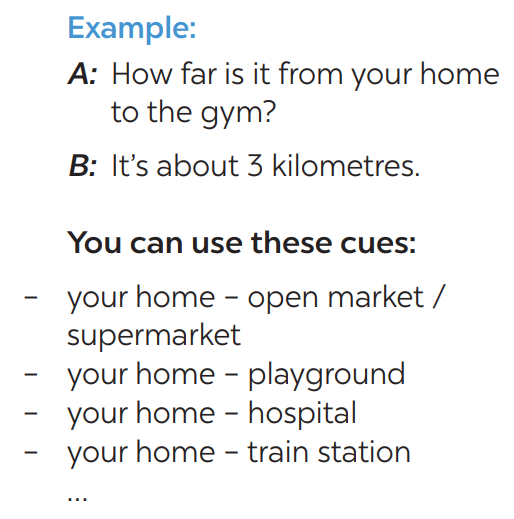 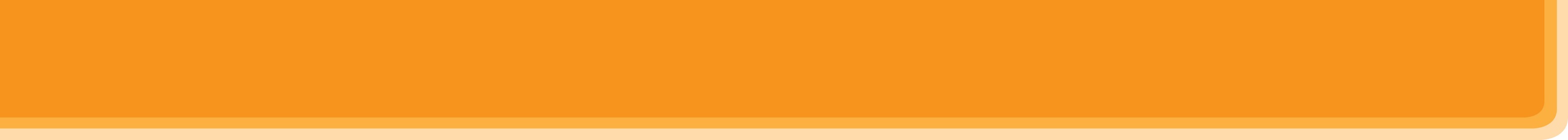 PRODUCTION
3
Choose the correct option in brackets.
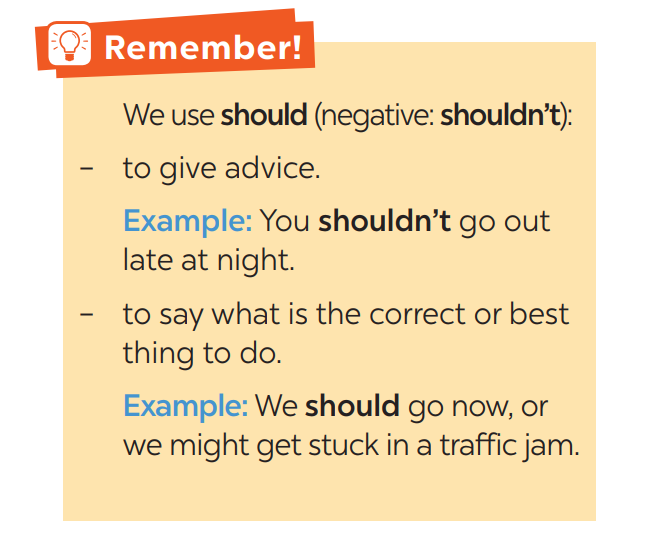 1. That’s an interesting book. You(should / shouldn’t) read it.2. You nearly fell off your bike! You really(should / shouldn’t) be more careful.3. We (should / shouldn’t) go swimmingright after eating.4. I think that he (should / shouldn’t)eat less. He’s becoming overweight.5. There are a lot of cars out today.He (should / shouldn’t) drive so fast.
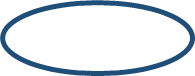 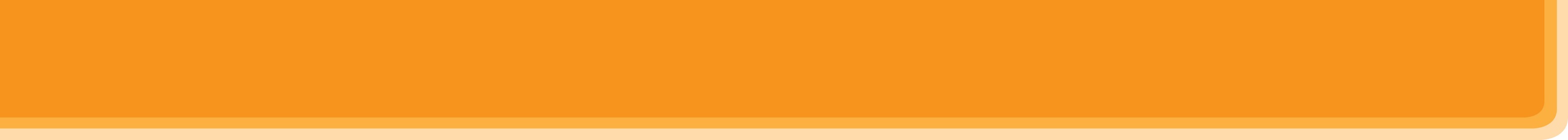 PRODUCTION
4
Complete each sentence, using should / shouldn’t.
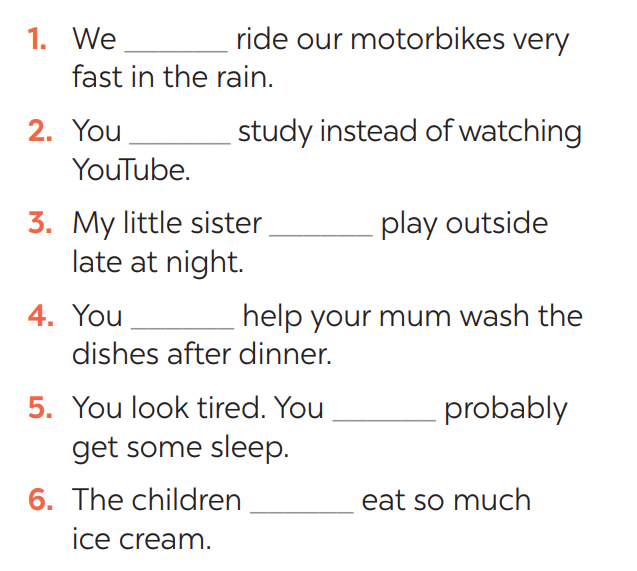 shouldn’t
should
shouldn’t
should
should
shouldn’t
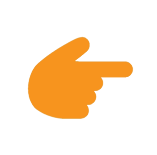 LESSON 3: A CLOSER LOOK 2
WARM-UP
Slap the board
PRESENTATION
- It to indicate distance
- should and shouldn’t
Task 1: Write sentences with It. Use these cues.
Task 2: Work in pairs. Ask and answer questions about distances in your neighbourhood.
Task 3: Choose the correct option in brackets. 
Task 4: Complete each sentence, using should / shouldn’t.
PRACTICE
PRODUCTION
Task 5: Look at the pictures. Make sentences, using should /shouldn’t and the cues.
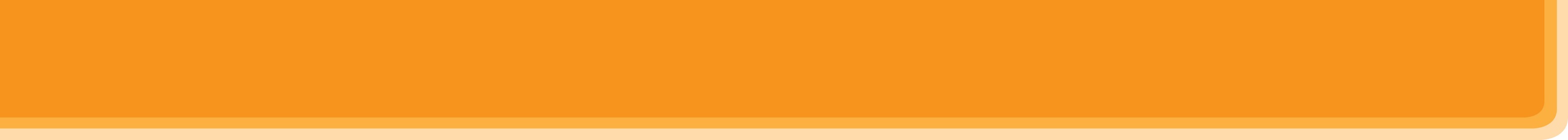 PRODUCTION
5
Look at the pictures. Make sentences, using should / shouldn’t and the cues
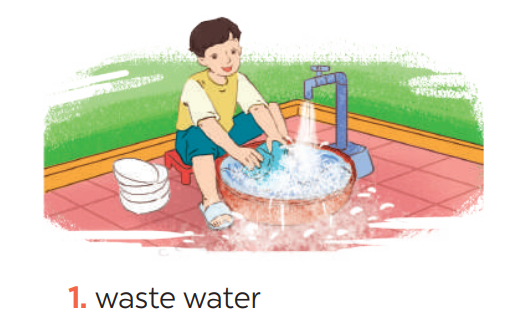 He shouldn’t waste water.
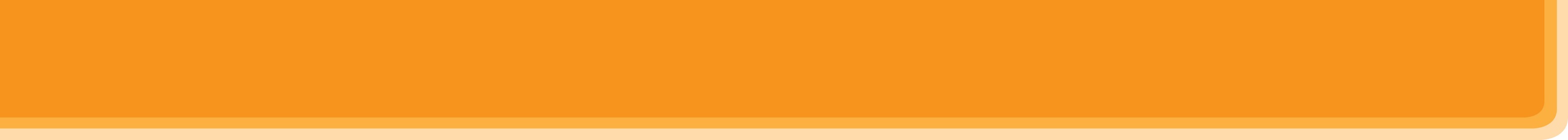 PRODUCTION
5
Look at the pictures. Make sentences, using should / shouldn’t and the cues
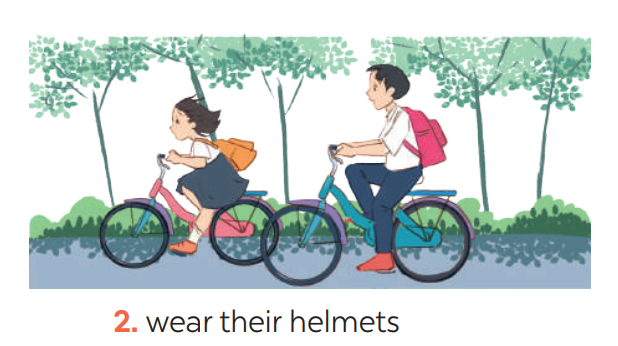 They should wear their helmets.
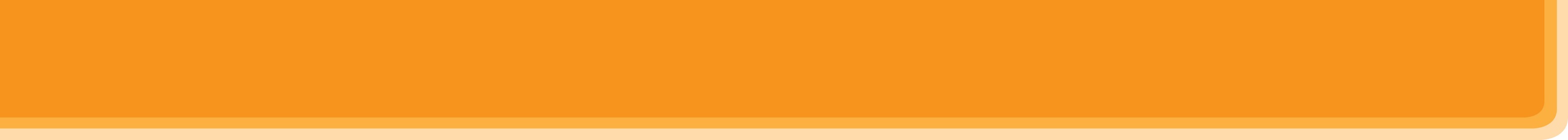 PRODUCTION
5
Look at the pictures. Make sentences, using should / shouldn’t and the cues
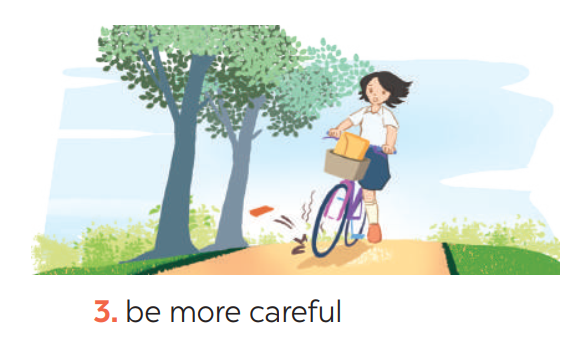 She should be more careful.
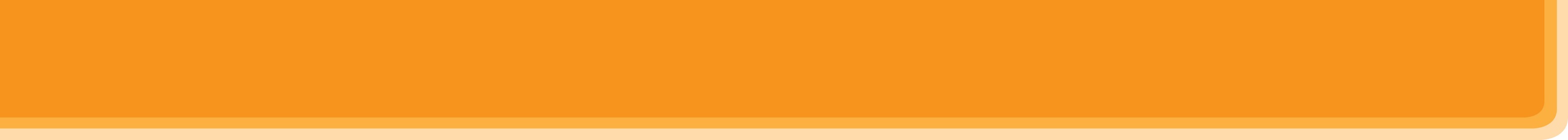 PRODUCTION
5
Look at the pictures. Make sentences, using should / shouldn’t and the cues
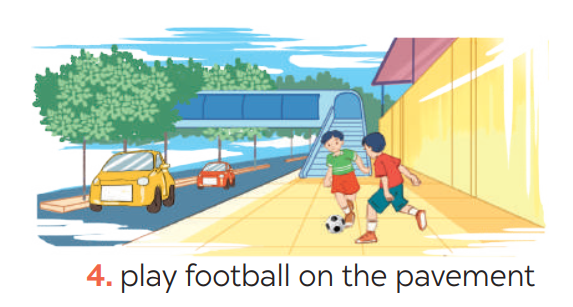 They shouldn’t play football on the pavement.
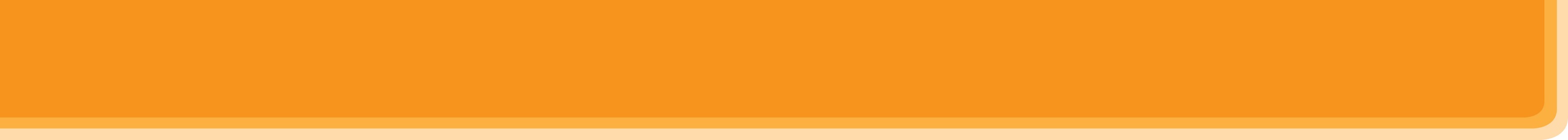 PRODUCTION
5
Look at the pictures. Make sentences, using should / shouldn’t and the cues
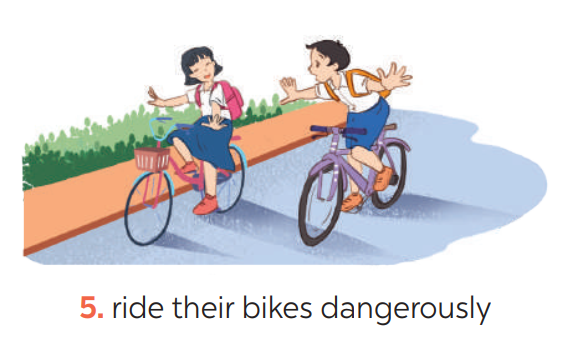 They shouldn’t ride their bikes dangerously.
He shouldn’t waste water. 
They should wear their helmets. 
She should be more careful. 
They shouldn’t play football on the pavement.
They shouldn’t ride their bikes dangerously.
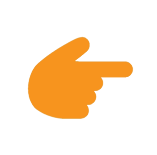 LESSON 3: A CLOSER LOOK 2
WARM-UP
Slap the board
PRESENTATION
- It to indicate distance
- should and shouldn’t
Task 1: Write sentences with It. Use these cues.
Task 2: Work in pairs. Ask and answer questions about distances in your neighbourhood.
Task 3: Choose the correct option in brackets. 
Task 4: Complete each sentence, using should / shouldn’t.
PRACTICE
PRODUCTION
Task 5: Look at the pictures. Make sentences, using should /shouldn’t and the cues.
CONSOLIDATION
Wrap-up
Home work
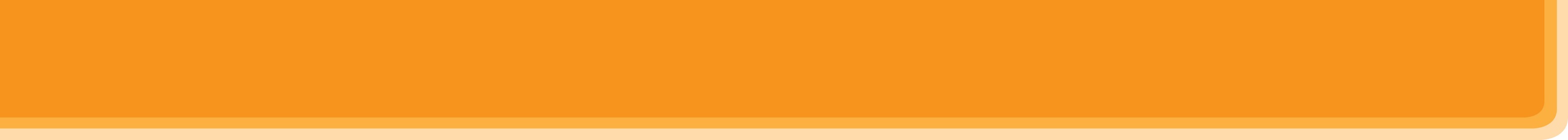 CONSOLIDATION
1
WRAP-UP
GRAMMAR: 
- It to indicate distance
- should and shouldn’t
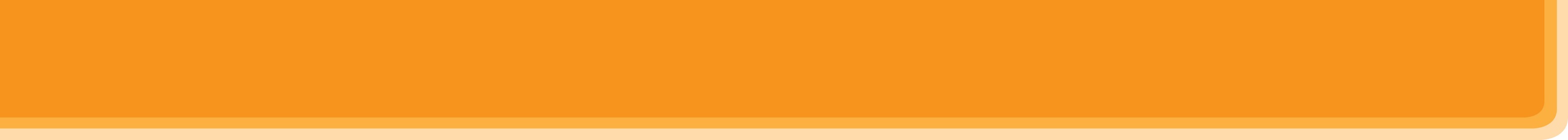 CONSOLIDATION
2
HOMEWORK
Exercises in the workbook.